Essential Task #2: Foster authentic participation
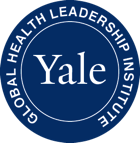 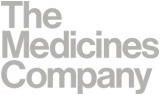 Leadership Saves Lives
Why spend time on authentic participation?
It’s not enough to bring diverse members to the table. Successful coalitions create a supportive and safe environment that allows each member to contribute his or her unique perspectives and knowledge.
“‘I found that as a group, we had lots of talents that suddenly got brought to bear that I didn’t even know were there.’ People that had time and energy to do it all of a sudden just jumped into the fray and started working.” (Cardiologist)
A word on psychological safety
Psychological safety is the feeling of being able to speak up, challenge the status quo, and test new ways of working.  It is a prerequisite for authentic participation by all members. Some concrete actions you can take to promote psychological safety within your coalition: 

Measure and reflect on current levels of psychological safety using the LSL survey tool

Make sure members in positions of authority recognize the role they play in promoting psychological safety, especially during setbacks

Create opportunities for the coalition to build trust through shared experience; Expect, acknowledge, and show gratitude for contributions by all members
Exercise: What I bring and what I need
To promote recognition of the unique perspectives of each member, ask participants to reflect on the following questions: 

Why do I think I’ve been invited to this coalition?  What skills or perspectives do I bring?

What skills or perspectives do I lack that I need others on the team to contribute?
Debrief: What I bring and what I need
Once individuals have had a chance to reflect silently, ask them to share what they bring and what they need.  The facilitator can note this on a flipchart to create a complete list of the strengths and gaps.  Looking at the list, ask the group:

Are there any “needs” that are not filled by someone else on the coalition? If so, how should we fill those gaps?

What can we do to be sure we take advantage of all of these skills and perspectives?
Thank you
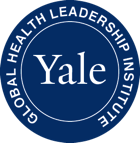 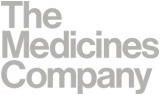 Leadership Saves Lives